Chapter 10 Circle geometry
Revision
Theorem
The angle at the centre of a circle is twice the angle at the circumference subtended by the same arc.
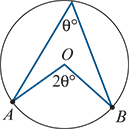 Theorem
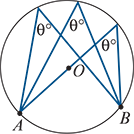 Angles in the same segment of a circle are equal.
Theorem
A tangent to a circle is perpendicular to the radius drawn from the point of contact.
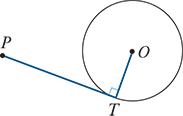 Theorem
The two tangents drawn from an external point are the same length, i.e. PT=PT′.
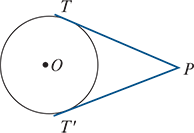 Theorem
The angle between a tangent and a chord drawn from the point of contact is equal to any angle in the alternate segment.
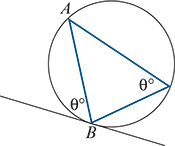 Theorem
A quadrilateral is cyclic if and only if the sum of each pair of opposite angles is 180°.
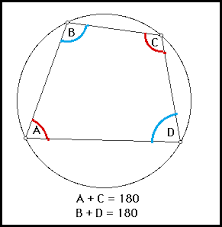 Theorem
If AB and CD are two chords of a circle that cut at a point P, then
PA⋅PB=PC⋅PD
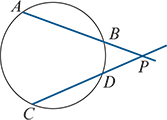 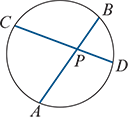